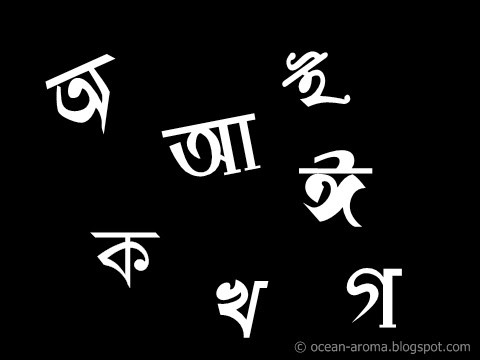 সবাইকে স্বাগতম
শিক্ষক পরিচিতি
নামঃ মেহেদী আক্তার
সহকারী শিক্ষক 
ফতেহপুর আদর্শ উচ্চ বিদ্যালয়
বাহুবল,হবিগঞ্জ।
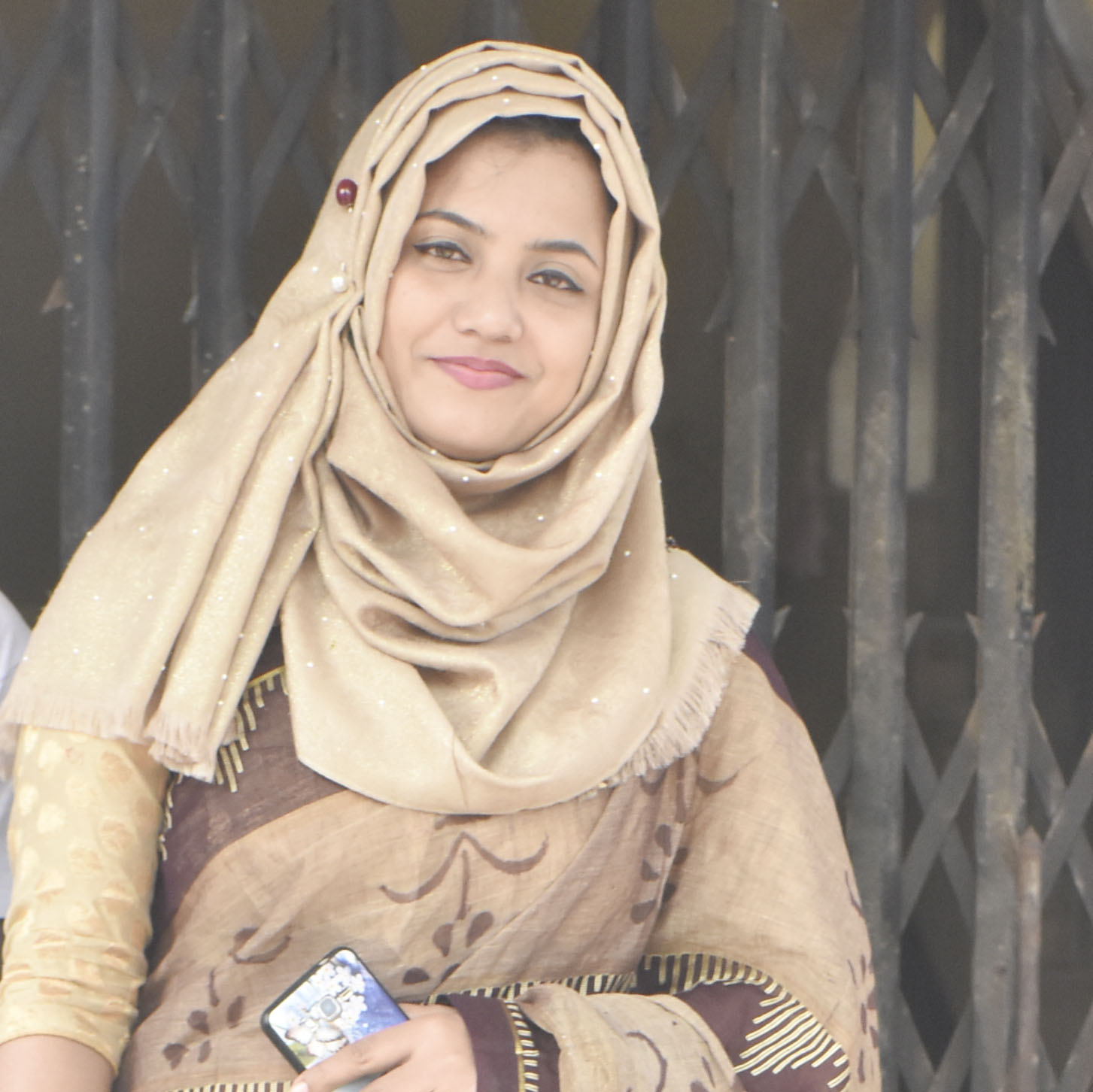 আজকের বিষয়ঃ
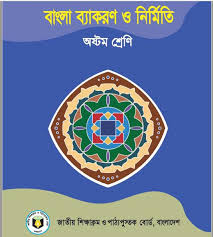 অষ্টম শ্রেণি
বাংলা ২য় পত্র
ষষ্ঠ পরিচ্ছেদ 
বাক্য
শিখনফল
বাক্য কাকে বলে বলতে পারবে ।
সার্থক বাক্যের গুণ বা বৈশিষ্ট্য গুলো বলতে পারবে।
বাক্যের অংশ কয়টি বলতে পারবে ।
খণ্ডবাক্য কাকে বলে , খণ্ডবাক্যের প্রকারভেদ বলতে পারবে।
বাক্যঃ এক বা একাধিক পদের দ্বারা যখন বক্তার মনের ভাব সম্পূর্ণরূপে প্রকাশ পায় ,তখন তাকে বাক্য বলে।
যেমনঃ অপু স্কুলে যায়।
একটি আদর্শ বা সার্থক বাক্যের তিনটি গুণ বা বৈশিষ্ট্য থাকে।
বাক্য গঠনের শর্ত তিনটি। যথাঃ 
১) আকাঙ্ক্ষা 
২) আসত্তি 
৩) যোগ্যতা
আকাঙ্ক্ষাঃ বাক্যের অর্থ পুরোপুরি বোঝার জন্য এক পদ শোনার পর অন্য পদ শোনার ইচ্ছা বা আগ্রহকে আকাঙ্ক্ষা বলে।
যেমনঃ পলাশ মন দিয়ে লেখাপড়া.......
পলাশ মন দিয়ে লেখাপড়া করে।
১
আসত্তিঃ বাক্যের অর্থসংগতি রক্ষা করে পদগুলোকে যথাযথভাবে সাজিয়ে রাখার নাম আসত্তি।
যেমনঃ বাবা বাজার ইলিশ থেকে এনেছেন।
বাবা বাজার থেকে ইলিশ এনেছেন।
২
যোগ্যতাঃ বাক্যের অন্তর্গত পদগুলোর মধ্যে অর্থের সংগতি ও ভাবের মিলবন্ধকে যোগ্যতা বলে।
যেমনঃ আমরা বড়শি দিয়ে নারকেল পাড়ি ।
আমরা বড়শি দিয়ে মাছ ধরি ।
৩
বাক্যের দুটি অংশ , যথাঃ ১) উদ্দেশ্য ২) বিধেয়। 
উদ্দেশ্যঃ বাক্যে যার সম্পর্কে কিছু বলা হয় , তাকে উদ্দেশ্য বলে।
      যেমনঃ শিমুল মাঠে খেলতে গেল।
বিধেয়ঃ বাক্যে উদ্দেশ্য সম্পর্কে যা বলা হয় , তাকে বিধেয় বলে।
       যেমনঃ শিমুল মাঠে খেলতে গেল ।
খণ্ডবাক্যঃ  একটি উদ্দেশ্য ও একটি বিধেয় ক্রিয়ার (সমাপিকা) সমষ্টি যদি নিজে একটি স্বাধীন বাক্য হিসাবে ব্যবহৃত না হয়ে অন্য কোনো বৃহত্তর বাক্যের অংশরূপে ব্যবহৃত হয় ।তাকে খণ্ডবাক্য বলে।
যেমনঃ যারা ভালো ছেলে , তারা শিক্ষকের আদেশ পালন করে।  
    এ বাক্যে দুটি খণ্ডবাক্য আছেঃ
১) যারা ভালো ছেলে 
২) তারা শিক্ষকের আদেশ পালন করে।  
খণ্ডবাক্য দুই প্রকার। যথাঃ
 স্বাধীন খণ্ডবাক্য 
 অধীন খণ্ডবাক্য
স্বাধীন খণ্ডবাক্যঃ একটি বড় বাক্যের অন্তর্গত যে খণ্ডবাক্য তার        নিজের অর্থ প্রকাশের জন্য অন্য কোনো খণ্ডবাক্যের ওপর নির্ভরশীল   নয় , তাকে স্বাধীন খণ্ডবাক্য বলে।
যেমনঃ যারা ভালো ছেলে , তারা শিক্ষকের আদেশ পালন করে।
১
অধীন খণ্ডবাক্যঃ একটি বড় বাক্যের অন্তর্গত যে খণ্ডবাক্য তার   নিজের  অর্থ সম্পূর্ণরূপে প্রকাশের জন্য স্বাধীন খণ্ডবাক্যের ওপর নির্ভরশীল , তাকে আধীন খণ্ডবাক্য বলে। 
যেমনঃ যারা ভালো ছেলে , তারা শিক্ষকের আদেশ পালন করে। 
আধীন খণ্ডবাক্য তিন প্রকার,যথাঃ১)বিশেষ্যস্থানীয় ২)বিশেষণস্থানীয় ৩) ক্রিয়া-বিশেষণস্থানীয়
২
বাড়ির কাজ
১) একটি সার্থক বাক্যের কয়টি আংশ থাকে? 
২) বাক্যের অর্থ ও ভাবগত মিলবন্ধনের নাম কী? 
৩) বাক্যের অর্থসংগতি রক্ষা করে পদগুলোকে যথাযথভাবে সাজিয়ে রাখার নাম কী? 
৪) ‘হাতিগুলো আকাশে উড়ছে’-বাক্যটিতে কোন গুণের অভাব রয়েছে?
৫) বাক্যে উদ্দেশ্য সম্পর্কে যা বলা হয় , তাকে কী বলে?
৬) একটি সার্থক বাক্যের কয়টি গুণ থাকবে?
৭) খণ্ডবাক্য কয় প্রকার?
8) মনের ভাব সম্পূর্ণরূপে প্রকাশ পায় কিসে?
৯) বাক্যে যার সম্পর্কে কিছু বলা হয় , তাকে কী বলে?
১০) একটি উদ্দেশ্য ও একটি বিধেয় যদি অন্য কোনো বৃহত্তর বাক্যের অংশরূপে ব্যবহৃত হয়, তাকে কী বলে?
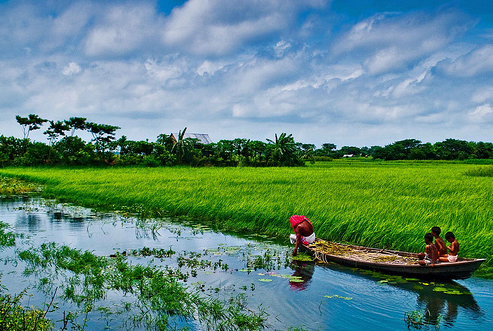 সবাইকে ধন্যবাদ